Oficina de Dados Abertos
Ouvidoria do Ministério do Esporte
Objetivos
Alinhar compreensão sobre o tema
Apresentar instrumentos legais
Mobilizar para o PDA
Elementos Principais
Dados Abertos
Política de Dados Abertos
Plano de Dados Abertos (PDA)
Eixos da transparência pública
Transparência ativa
Transparência passiva
Dados abertos
Eixos da transparência pública
Transparência 
ativa
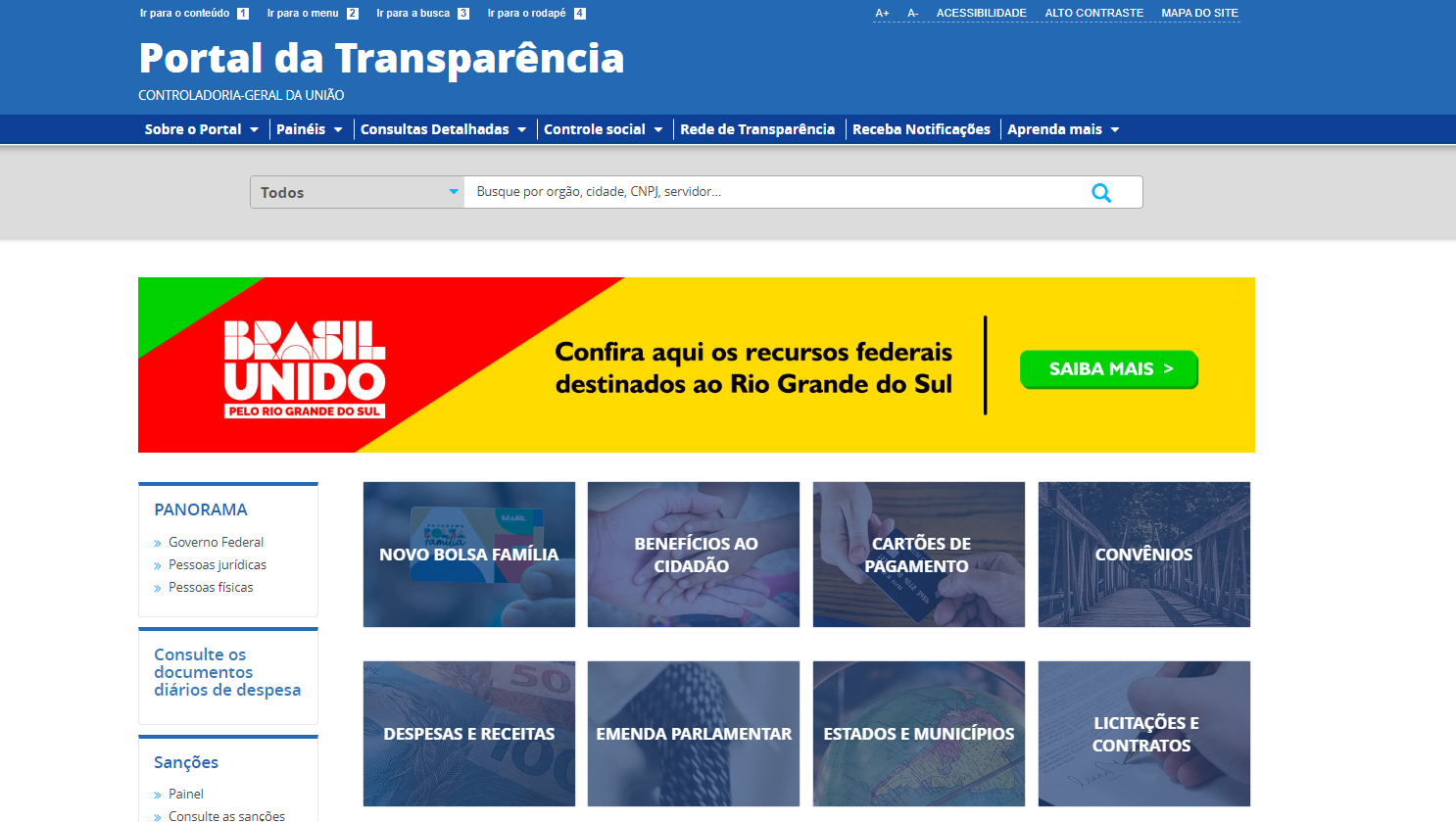 Eixos da transparência pública
Transparência ativa
Em Acesso à Informação — Ministério do Esporte (www.gov.br)
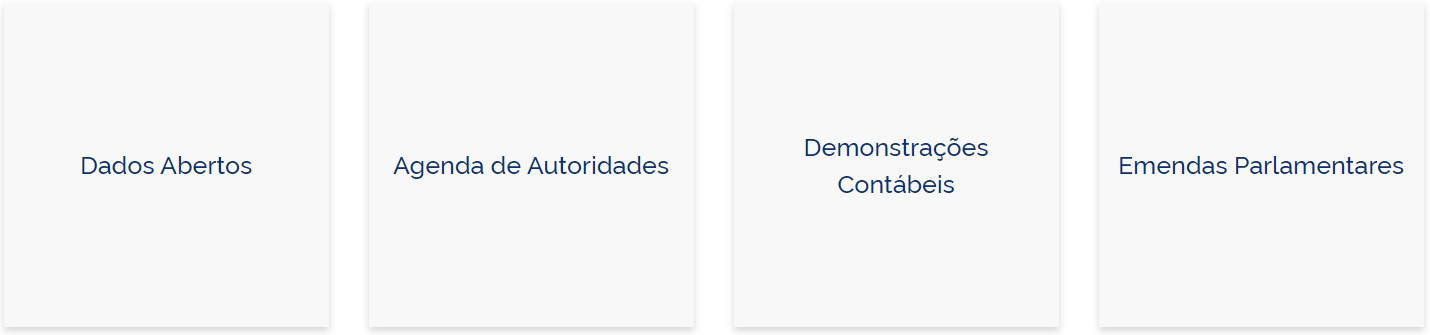 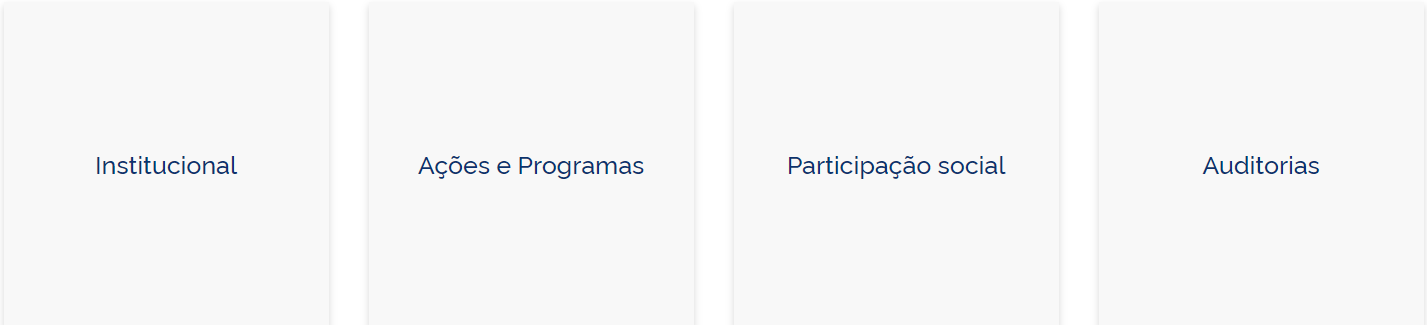 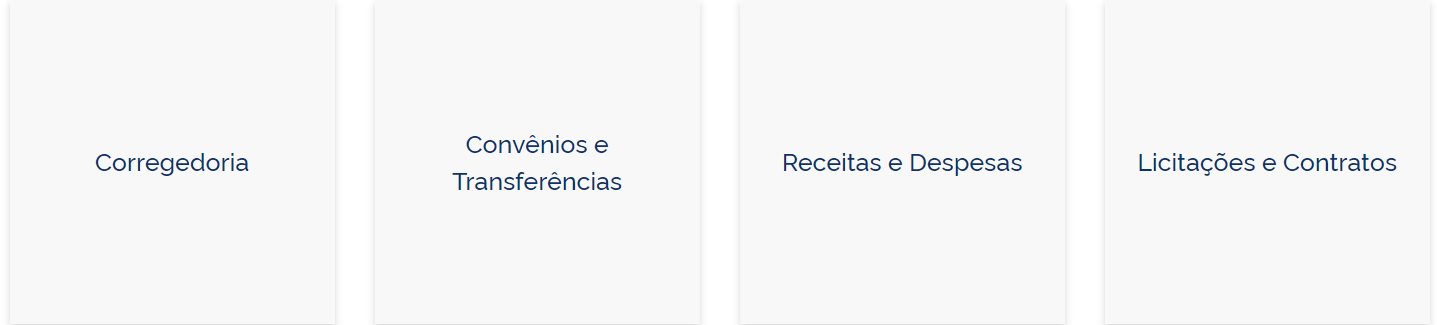 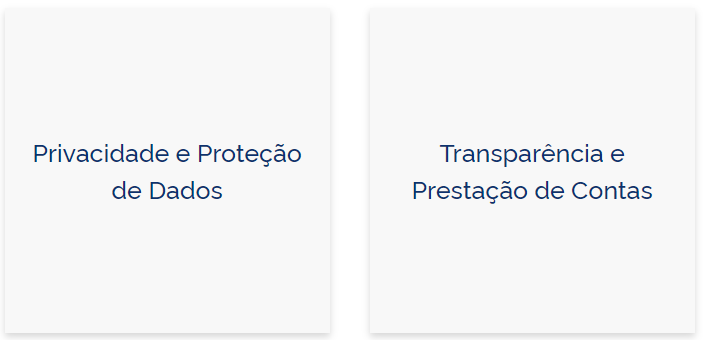 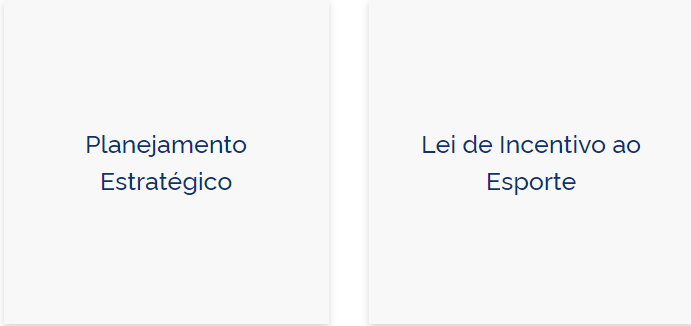 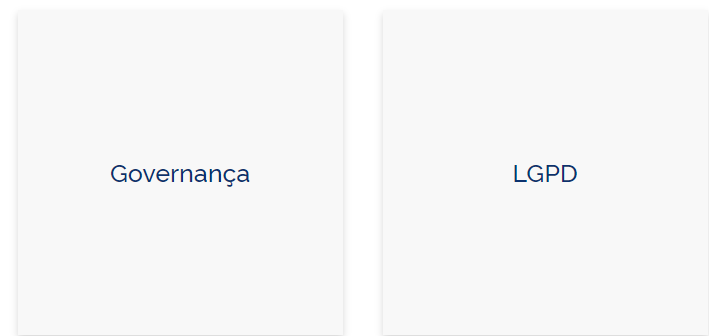 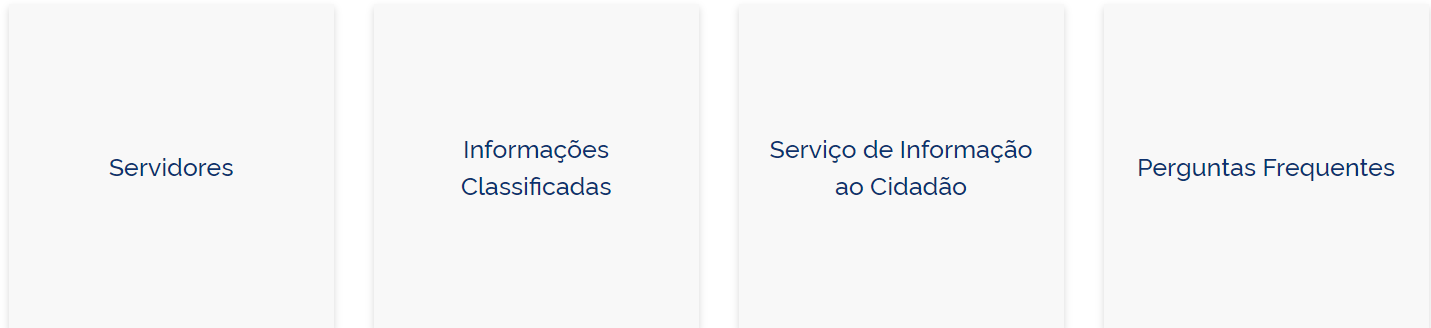 Eixos da transparência pública
Transparência passiva
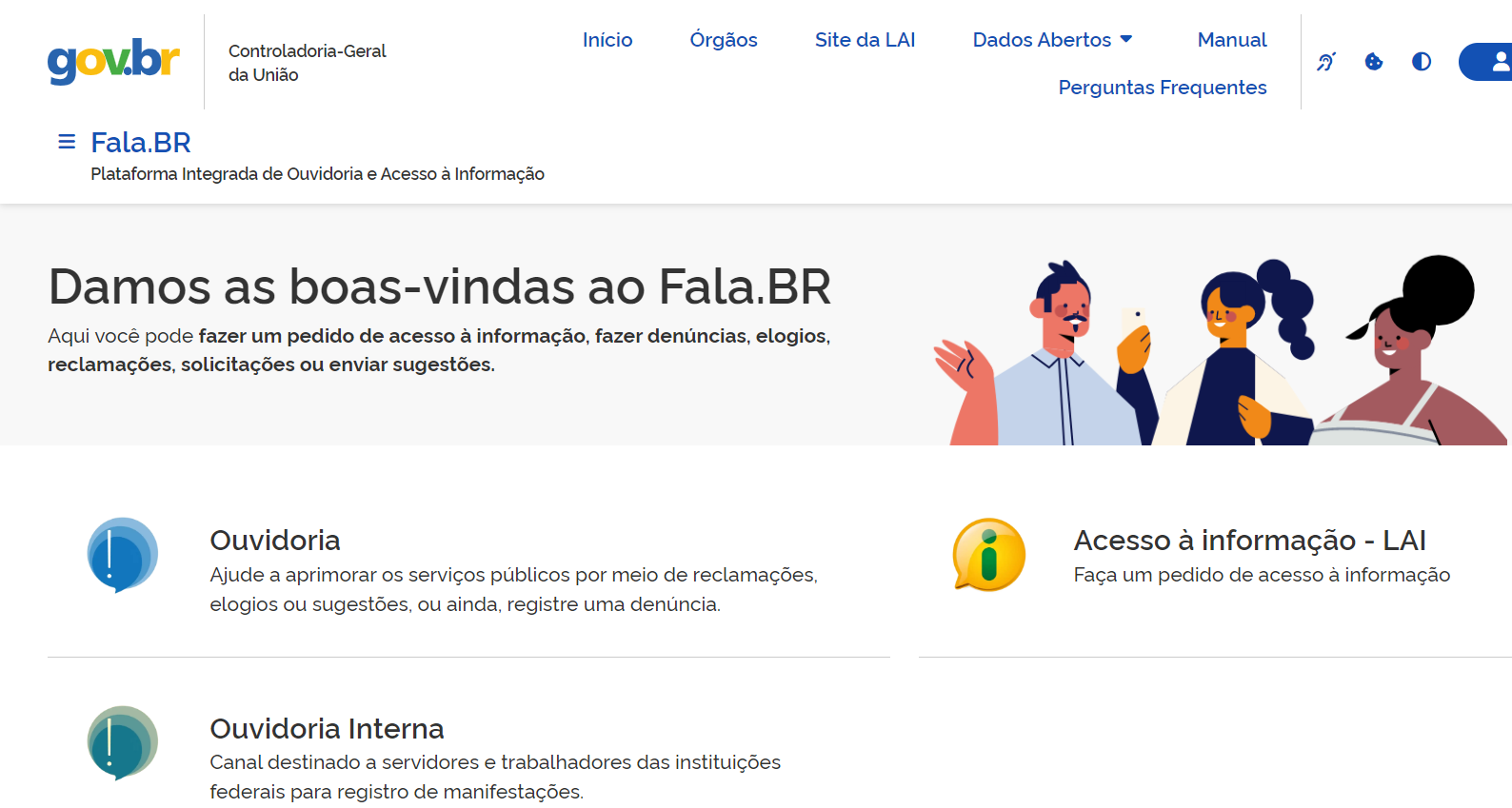 Eixos da transparência pública
Dados Abertos
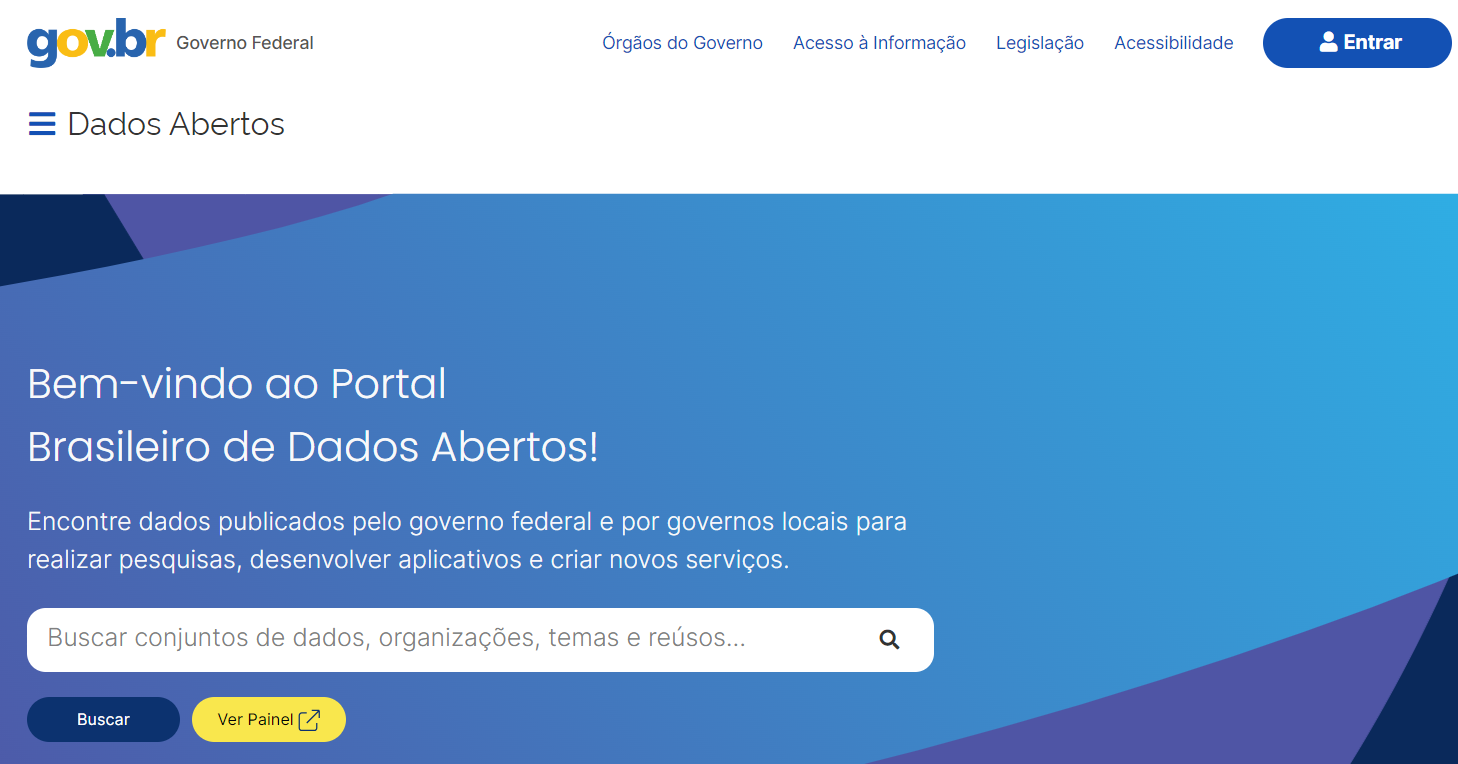 Mas afinal, o que são Dados Abertos?
São dados que podem ser livremente acessados, utilizados, modificados e compartilhados por qualquer pessoa, estando sujeito a, no máximo, exigências que visem preservar sua proveniência e abertura. (Fonte: Open Knowledge)
Mas afinal, o que são Dados Abertos?
Requisitos:
acessíveis ao público
em meio digital
processáveis por máquina
referenciados na internet
disponibilizados sob licença aberta que permita sua livre utilização, consumo ou cruzamento, limitando-se a creditar a autoria ou a fonte.
As 3 leis dos dados abertos(David Eaves – Harvard Kennedy School)
REAPROVEITAR
ENCONTRAR
REPLICAR
Se o dado não pode ser encontrado e indexado na web, ele não existe.
 Se não estiver aberto e disponível em formato compreensível por máquina, ele não pode ser reaproveitado.
Se algum dispositivo legal não permitir sua replicação, ele não é útil.
E o que é a Política de Dados Abertos?
Define regras para disponibilização de dados abertos governamentais no âmbito do Poder Executivo Federal

Sujeita os órgãos e entidades da administração pública federal direta, autárquica e fundacional 

Obriga a publicação do Plano de Dados Abertos (PDAs) a cada 2 anos
Quais são os objetivos da Política de Dados Abertos?
Promover a publicação de dados contidos em bases de dados de órgãos e entidades da administração pública federal direta, autárquica e fundacional sob a forma de dados abertos

Aprimorar a cultura de transparência pública

Franquear aos cidadãos o acesso, de forma aberta, aos dados produzidos ou acumulados pelo Poder Executivo Federal
E o que é um Plano de Dados Abertos?
Instrumento que operacionaliza a Política de Dados Abertos do Poder Executivo Federal

Planeja as ações que visam a abertura e sustentação de dados 

Sua publicação é obrigatória a cada 2 anos
Base legal - Dados Abertos
Instrução Normativa nº 04 de 12 de abril de 2012 - Infraestrutura Nacional de Dados Abertos – INDA
Decreto nº 8.777, de 11 de maio de 2016, que instituiu a política de dados abertos no âmbito do Poder Executivo federal.
Resolução nº 3, de 13 de outubro de 2017, do Comitê Gestor da Infraestrutura Nacional de Dados Abertos (CGINDA), que aprova normas sobre a elaboração e publicação de Planos de Dados Abertos.

Decreto nº 9.903, de 2019, que Altera o Decreto nº 8.777, de 11 de maio de 2016, que institui a Política de Dados Abertos do Poder Executivo federal, para dispor sobre a gestão e os direitos de uso de dados abertos  

Decreto Nº 11.529, de 16 de maio de 2023, que Institui o Sistema de Integridade, Transparência e Acesso à Informação da Administração Pública Federal e a Política de Transparência e Acesso à Informação da Administração Pública Federal
Quais os passos para elaboração de um PDA?
Realize discussões com áreas finalísticas do órgão;
Elabore um inventário de bases;
Adote um mecanismo de participação social;
Elabore uma matriz de priorização
Liste as bases que serão abertas durante a vigência do PDA;
Elabore um cronograma de abertura;
Defina estratégias e cronograma
Registre
Quais os passos para elaboração de um PDA?
Realize discussões com áreas finalísticas do órgão para;
Contextualização;
Definição de responsáveis pela elaboração do PDA
Definição de responsáveis pelo cumprimento do PDA
Quais os passos para elaboração de um PDA?
2. 	Elabore o inventário de bases;
Listar todas as bases de dados dos órgãos por secretaria/departamento/setor;
Indicação da forma em que se encontra;
Se há dados sensíveis;
Periodicidade de atualização;
Outros critérios indicados na planilha;
Demais detalhamento individual mencionado no Art. 4º, III, a, b, c e d da Resolução nº 3/2017 do CGINDA.
Quais os passos para elaboração de um PDA?
3. 	 Adote um mecanismo de participação social;
Identificar demanda do cidadão pelas bases do órgão;
Mais comum: consulta pública;
Prazo mínimo de 15 dias para votação;
Portal do órgão e/ou de parceiros.
Quais os passos para elaboração de um PDA?
4. 	 Elabore uma matriz de priorização, no mínimo por;
I. grau de relevância para o cidadão; 
II. estímulo ao controle social; 
III. obrigatoriedade legal ou compromisso assumido de disponibilização daquele dado; 
IV. dado se referir a projetos estratégicos do governo; 
V. dado demonstrar resultados diretos e efetivos dos serviços públicos disponibilizados ao cidadão pelo Estado; 
VI. sua capacidade de fomento ao desenvolvimento sustentável; 
VII. possibilidade de fomento a negócios na sociedade; 
VIII. dados mais solicitados em transparência passiva desde o início da vigência da Lei nº 12.527, de 18 de novembro de 2011 - Lei de Acesso à Informação.
Quais os passos para elaboração de um PDA?
5. 	 Liste as bases que serão abertas durante a vigência do PDA;
Analisar informações sensíveis e privacidade do cidadão, bem como a forma de tratamento;
Atenção especial a bases que complementem dados dos sistemas estruturantes (exemplo: bases que tragam informações adicionais aos convênios e outros acordos já publicados no Portal da Transparência)
Quais os passos para elaboração de um PDA?
6. 	 Elabore um cronograma de abertura;
De cada base
Fundamentado nos resultados da priorização
Quais os passos para elaboração de um PDA?
7. 	 Defina estratégias e cronograma para:
Publicação
Sustentação
Difusão 
Fomento ao uso 
	dessas bases e de outras já disponibilizadas anteriormente....
Quais os passos para elaboração de um PDA?
8. 	 Registre:
Em linguagem simples e objetiva
todas as ações e estratégias definidas nos passos anteriores em um documento que será denominado:

			Plano de Dados Abertos do Ministério do Esporte
E quais bases do órgão devem ser disponibilizadas em dados abertos?
Cenário ideal: todas, exceto as de natureza sigilosa ou que possam violar a privacidade de cidadãos;

Cenário real: priorização oferta x demanda x esforço
O Plano de Dados Abertos
Só é considerado válido e vigente se:
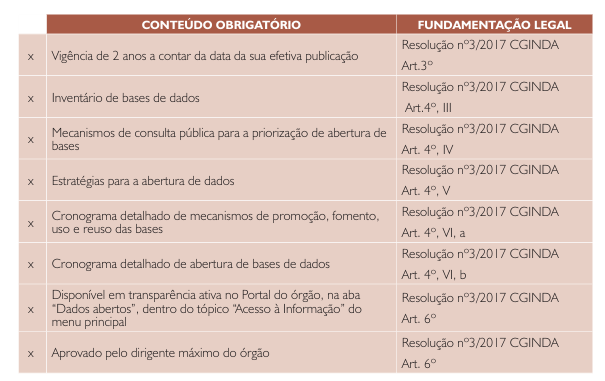 De quem é a responsabilidade?
De todos.
Mas pra que tudo isso?
Incremento do controle social diante das ações do Governo
Apoio na tomada de decisão por parte dos gestores públicos
Transparência na prestação de contas dos resultados e ações da gestão pública
Geração de novos negócios
Promoção de informação e redução de  custos de produção/coleta de dados para pesquisas acadêmicas.
Exemplos de uso e reuso de dados abertos:
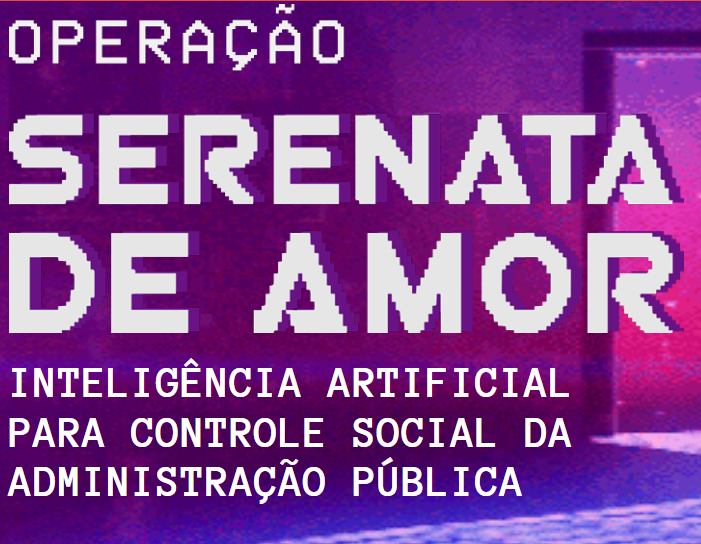 Projeto Serenata de Amor:
Um projeto aberto que usa dados abertos com a finalidade de fiscalizar gastos públicos e compartilhar as informações de forma acessível a qualquer pessoa.

A Serenata criou o robô Rosie: uma inteligência artificial capaz de analisar os gastos reembolsados pela Cota para Exercício da Atividade Parlamentar (CEAP), de deputados federais e senadores, feitos em exercício de sua função, identificando suspeitas e incentivando a população a questioná-los.
Publicação de dados abertos auxilia mapeamento do vírus Zika
22/06/2016 - http://www.planejamento.gov.br/noticias

A publicação de dados em formato aberto sobre microcefalia e o vírus Zika pelo Ministério da Saúde tem auxiliado no mapeamento e na prevenção da doença mundo afora. Assim que as informações são produzidas, elas são publicadas em formato aberto para que médicos e pesquisadores de todo o mundo possam acessá-las. Os dados são analisados, por exemplo, pelo Centro Europeu de Controle e Prevenção de Doenças (ECDC), iniciativa que reúne diversos países para identificar e mapear a disseminação do vírus e os casos de microcefalia.
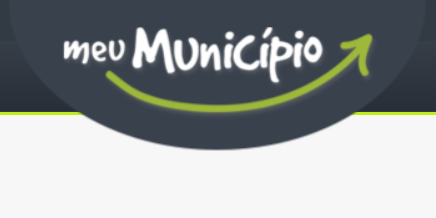 Meu Município
Um portal 100% público e gratuito que organiza e disponibiliza de forma simples os dados dos municípios brasileiros. Facilita o entendimento, acompanhamento, comparação das arrecadações e gastos do dinheiro público. Além do controle social, também utilizado por gestores públicos em suas análises e tomada de decisões sobre os rumos da cidade.
Mas pra que tudo isso?
E porque é nosso dever fazer:

CGU é responsável pela gestão e monitoramento da Política de Dados Abertos
Painel de Monitoramento de Dados Abertos em Central de Painéis (cgu.gov.br)
Painel de Monitoramento da LAI, aba Transparência Ativa em Central de Painéis (cgu.gov.br)
Onde estamos agora?
Quais os passos para elaboração de um PDA?
2. 	Elabore o inventário de bases;
Listar todas as bases de dados dos órgãos por secretaria/departamento/setor;
Indicação da forma em que se encontra;
Se há dados sensíveis;
Periodicidade de atualização;
Outros critérios indicados na planilha;
Demais detalhamento individual mencionado no Art. 4º, III, a, b, c e d da Resolução nº 3/2017 do CGINDA.
Indicações por área MEsp
Área
Ofício 01
Ofício 02
Indicações por área
Ofício 01
Área
Ofício 02
Próximo passo
Reunião com cada área para fechar inventário.
A luz do sol é o melhor desinfetante.
						Louis Brandeis (1856/1941)
Muito obrigada!
				Equipe da Ouvidoria do Ministério do Esporte